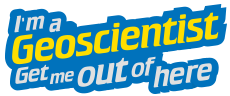 Lesson 2: Meet the Scientists
What kind of place do you work?
What do you do?
What’s your favourite band?
Do you work alone or as part of a team?
How long have you done your job?
What is your research trying to find out?
Will your research affect people? If so how many people and in what way?
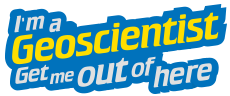 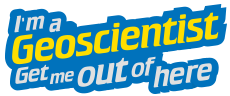 Enjoy the event!